تحليل (أي تصنيف) المواد بقياس طيف الامتصاص الحراري  مستفيدا من تحويلات فوريير
Materials Characterization through Fourier Transform Infra-red Spectroscopy
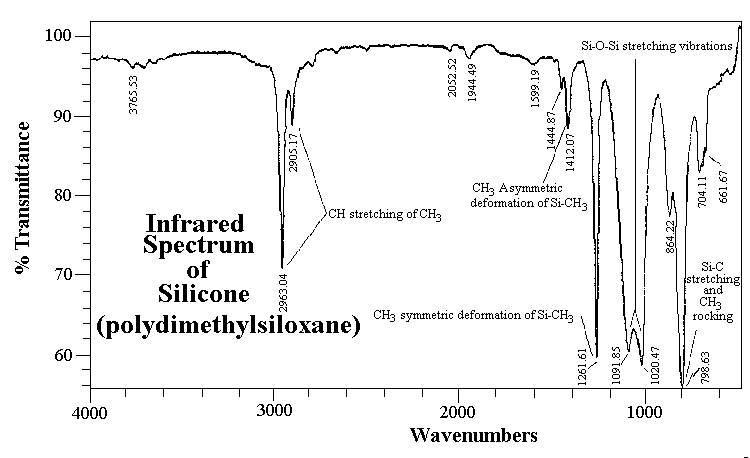 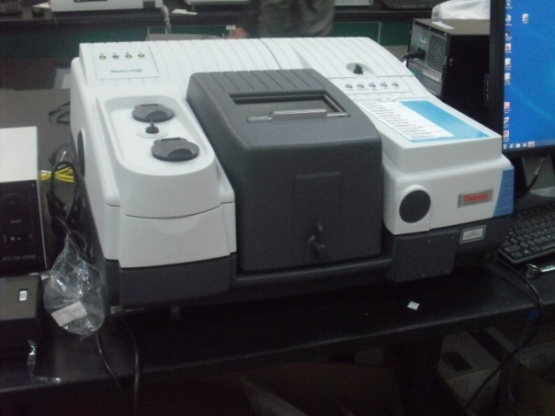 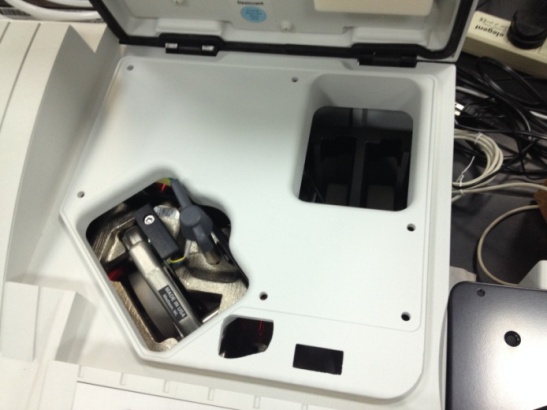 Nicolet 6700 FTIR
تذبذت الجزيئات كبصمة تحليل
Vibration of Molecules
N, 3N, 3N-6 (or 3N-5), N-1, 2N-5 (or 2N-4)
Water: http://www2.ess.ucla.edu/~schauble/MoleculeHTML/H2O_html/H2O_page.html 
http://www.chemtube3d.com/vibrationsH2O.htm
CO2:
http://www2.ess.ucla.edu/~schauble/MoleculeHTML/CO2_html/CO2_page.html
CH4:
http://www2.ess.ucla.edu/~schauble/MoleculeHTML/CH4_html/CH4_page.html
http://www2.ess.ucla.edu/~schauble/molecular_vibrations.htm
http://teaching.shu.ac.uk/hwb/chemistry/tutorials/molspec/irspec1.htm
امتصاص الجزيئات للموجات الحرارية
Conserve energy: +hn = En-Ei
Dipole approximation [there are selection rules: Dl = +1
Since transition probability is proportional to <n|r|i>, n> and i> should have opposite polarities.
Vibrational excitation: DE = h n = ~ 0.1 eV ~ 10 mm ~ 800 cm-1
Electronic excitation: DE = h n = ~3 eV
Rotational excitation ~ meV
قياس طيف الإمتصاص للأشعة الحرارية تقليديا
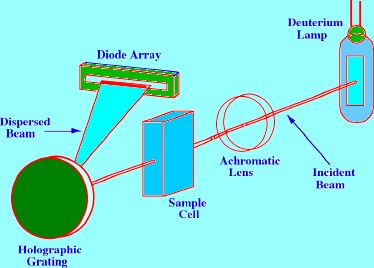 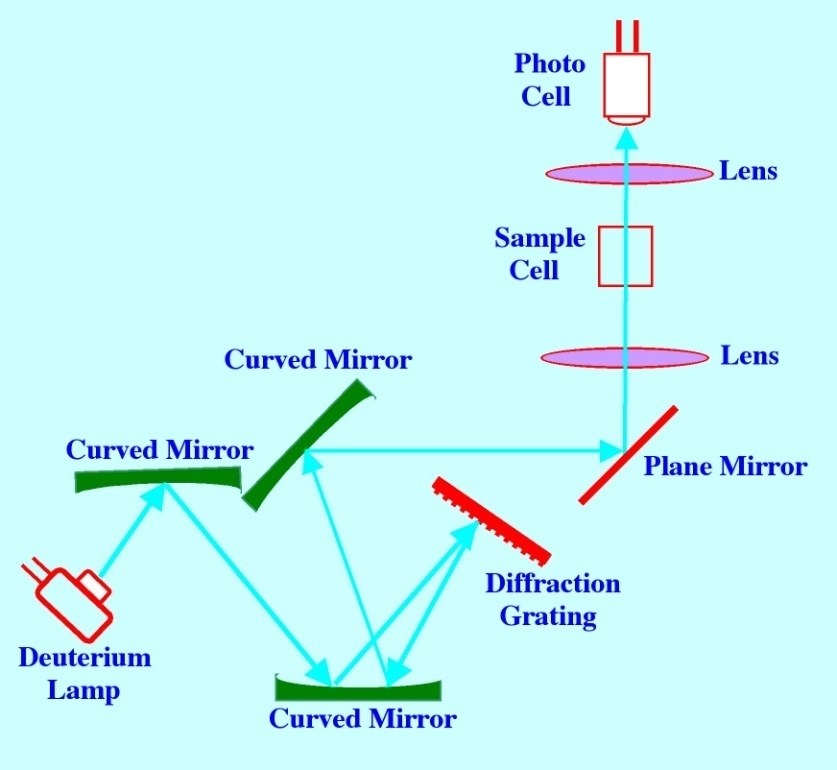 عمل المحزز.. ومشاكله!
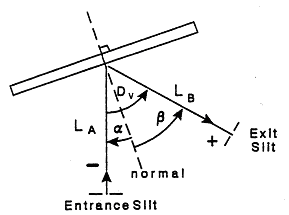 Grating equation is given by:
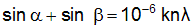 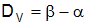 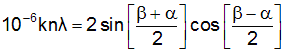 Dv is constant from the geometry of the spectrometer
You can solve a (and b) for a specific l
http://www.horiba.com/scientific/products/optics-tutorial/diffraction-gratings/
[Speaker Notes: α - (alpha) angle of incidence degrees β - (beta) angle of diffraction degrees k - diffraction order integer n - groove density grooves/mm DV - the included angle or deviation angle degrees µ0 - refractive index dimensionless λ - wavelength in vacuum nanometres]
عرفنا العمل. فأين المشاكل؟!
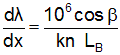 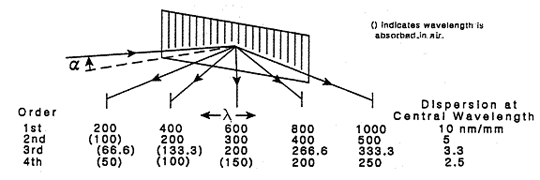 http://www.horiba.com/scientific/products/optics-tutorial/diffraction-gratings/
[Speaker Notes: α - (alpha) angle of incidence degrees β - (beta) angle of diffraction degrees k - diffraction order integer n - groove density grooves/mm DV - the included angle or deviation angle degrees µ0 - refractive index dimensionless λ - wavelength in vacuum nanometres]
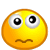 سؤال للجماهير الحائرة:
وش دخـّل كل هالسواليف بسلسلة المحاضرات في التطبيقات الرياضيـّة؟؟
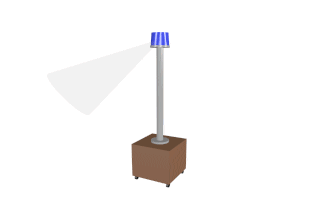 Fourier Series and Transforms
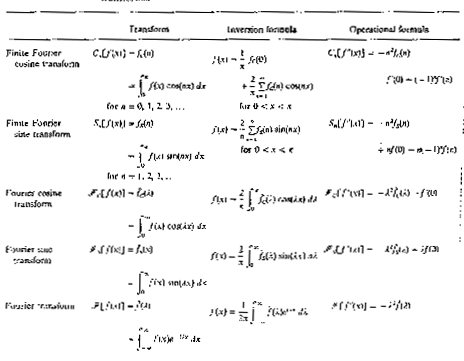 ListPlot-Table of sum of three sinusoids. Then FFT the data, and compare with reconstructed function.
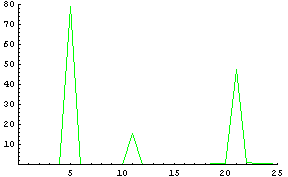 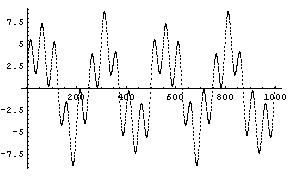 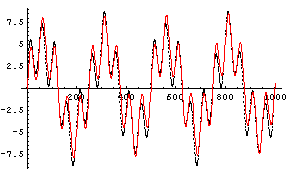 y(x) = 5 sin(2px/250) + 1 sin(2px/100) + 3 sin(2px/50)
نتحدث أكثر عن تحويل فوريير في يوم آخر، بإذن الله
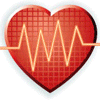 سؤال (للجماهير المحبة للفيزياء):
لماذا نحتاج تحويل فوريير لقياس طيف الإمتصاص؟
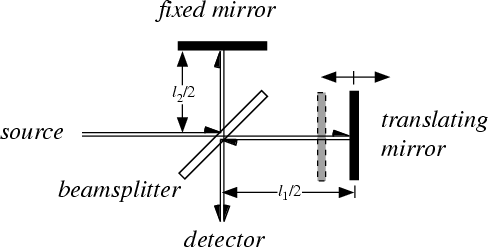 تخيـّل لو كان المصدر الضوئي أحادي اللون (ليزر)، فما الإشارة الملتقطة عند تحرك المرآة بسرعة ثابتة؟
تخيـّل لو كان المصدر الضوئي ثنائي اللون (ليزرين)، فما الإشارة الملتقطة عند تحرك المرآة بسرعة ثابتة؟
طيب.. لو كان المصدر عديد اللون (متصل طيف الإضاءة)
The source sees the Fourier Transform “interferogram” of the source’s spectral intensity!
[See for example Klein’s Optics]
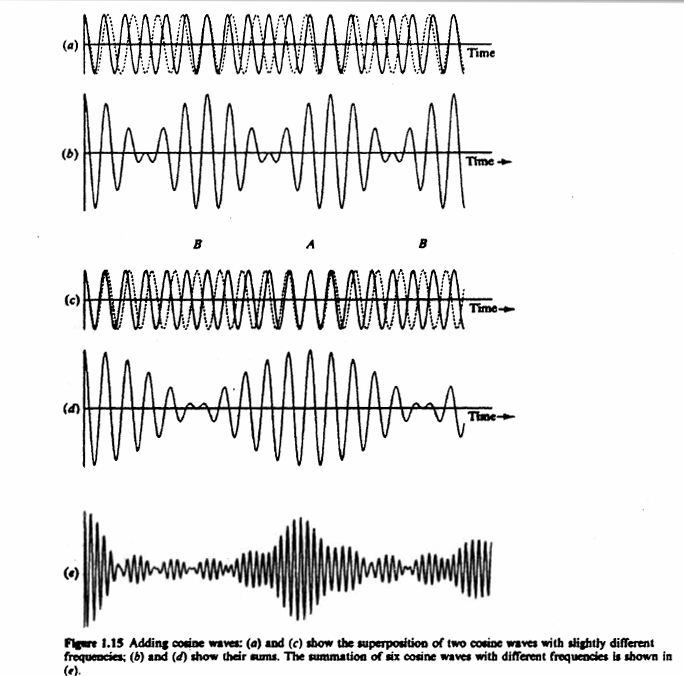 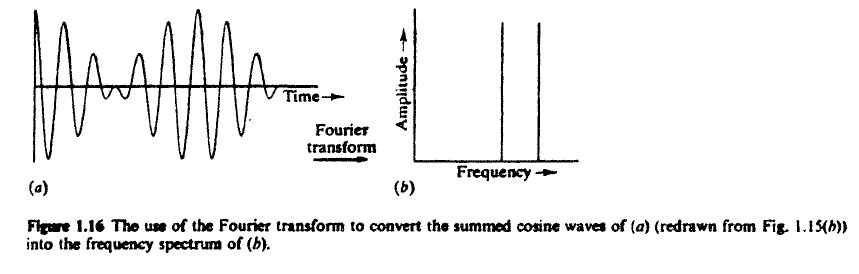 Fundamentals of Molecular Spectroscopy
FTIR Instrumentation
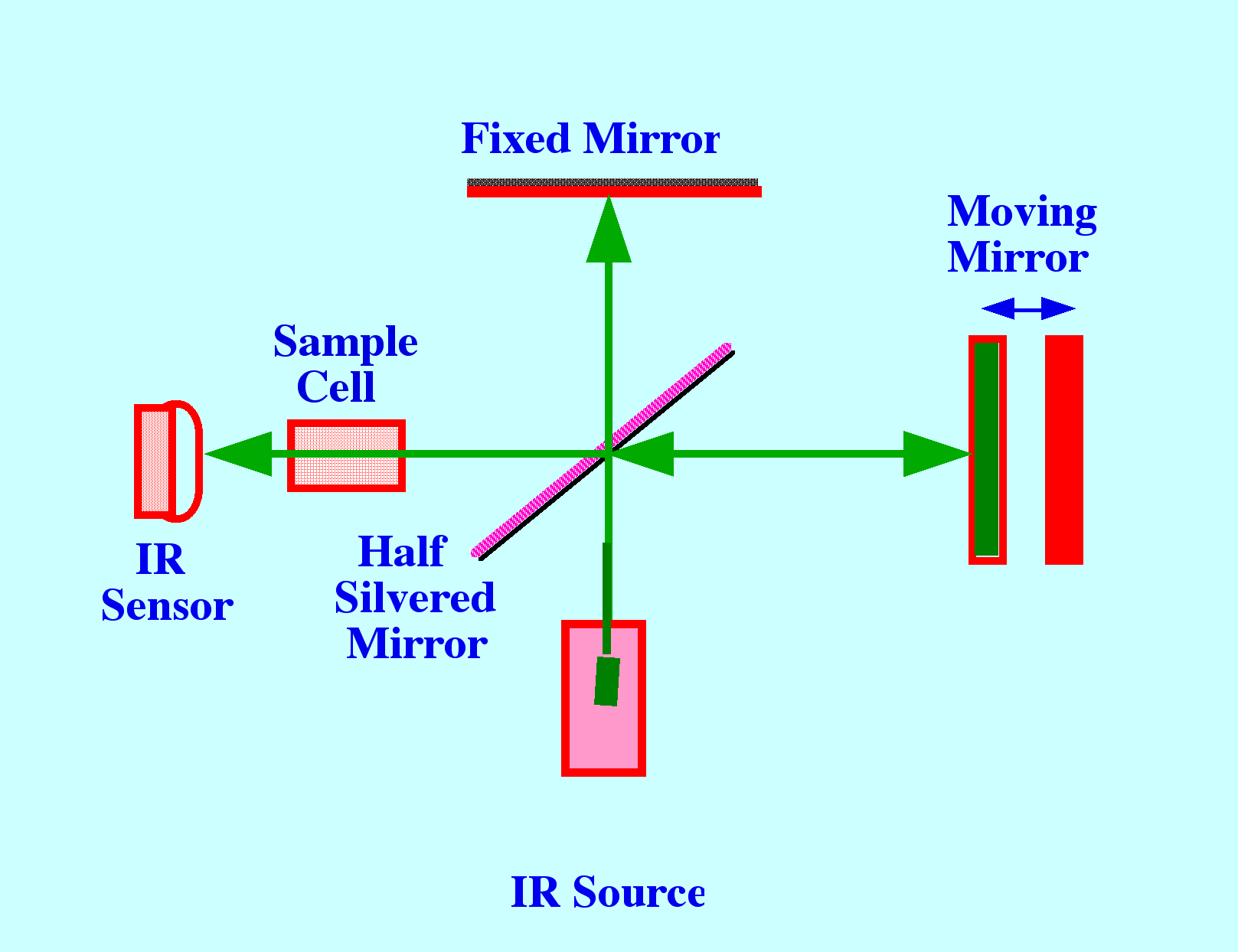 FTIR Signal: measured.. calculated
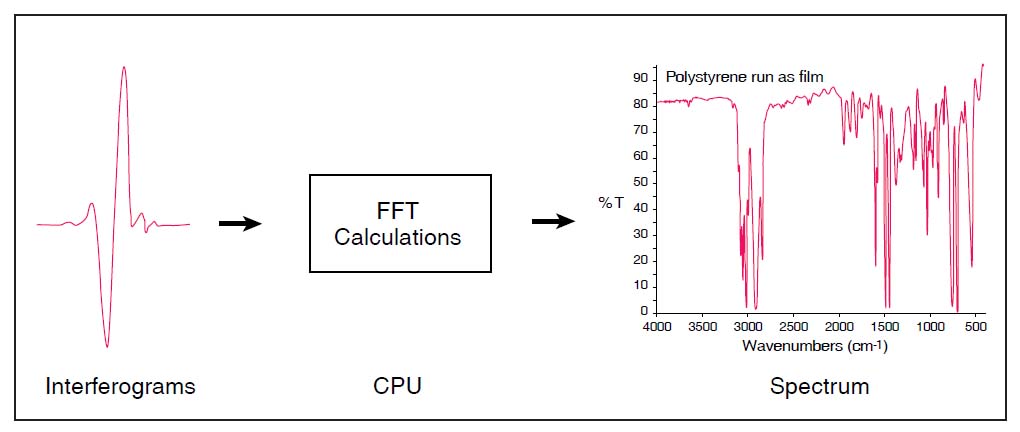 Interferogram and its Fourier Transform
The spectra on the right are ratio when there is/ is not a sample. The ‘dips’ are dips in transmission due to absorption by the sample.
ميزات قياس الطيف باتستخدام تحويل فورير
التقاط الإشارة للطيف كاملا
زمن التحليل قصير
لا حاجة إلى اقتطاع الإشارة عند فتحة المحزز (أصلا ليس ثمة محزز)
دقة قياس الزمن الدورة (أو التردد) عالي جدا لاستخدام الليزر
القدرة على تمييز الخطوط عالي و لا يعتمد على الطول الموجي
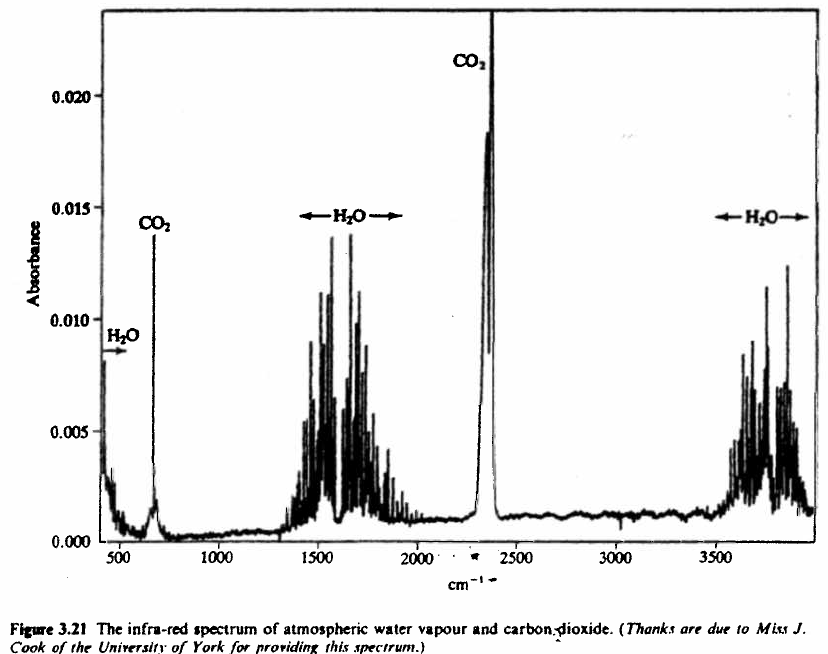